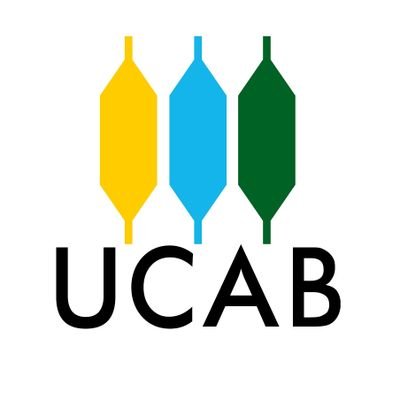 1
PRUEBA DE HIPÓTESIS
Prof. Belkis Camacaro
Prof. Belkis Camacaro
2
PRUEBA DE HIPÓTESIS
Cuando un hallazgo interesante, relevante y empírico emerge del análisis de información basado en una muestra, un hipótesis sencilla, pero penetrante puede ocurrírsele aal investigador: ¿Representa el hallazgo empírico sólo un accidente de muestreo?.
La prueba de hipótesis proporción una excelente oportunidad para ser riguroso y preciso para pensar  y presentar los resultados.
Prof. Belkis Camacaro
3
PRUEBA DE HIPÓTESIS
Un análisis básico siempre implica alguna prueba de hipótesis. Existen muchos ejemplos de hipótesis generadas en la investigación de mercados:
-La tienda departamental está siendo visitada por más del 10 % de las familias.
-Los usuarios frecuentes y esporádicos de una marca difieren en términos de sus características psicográficas.
-Un hotel tiene una imagen de mayor lujo que su competidor más cercano.
-La familiaridad con un restaurante produce una mayor preferencia por éste.
Prof. Belkis Camacaro
4
PROCEDIMIENTO GENERAL PARA LA PRUEBA DE HIPÓTESIS
1. Formular la hipótesis nula H0 (Enunciado de que no se espera ninguna diferencia o efecto. Si no se rechaza la hipótesis nula, no se realizan cambios) y la hipótesis alternativa H1(Enunciado de que se espera alguna diferencia o efecto. La aceptación de la hipótesis alternativa llevará a cambios en opiniones o acciones).
2. Elegir una técnica estadística adecuada y su estadístico de prueba correspondiente.
3. Seleccionar el nivel de significancia, .
4. Determinar el tamaño de la muestra y reunir los datos. Calcular el valor del estadístico de prueba.
Prof. Belkis Camacaro
5
PROCEDIMIENTO GENERAL PARA LA PRUEBA DE HIPÓTESIS
5. Determinar la probabilidad asociada con el estadístico de prueba con respecto a la hipótesis nula, utilizando la distribución de la muestra del estadístico de prueba. Como alternativa, determinar los valores críticos asociados con el estadístico de prueba, que dividen las regiones de rechazo y no rechazo.
6. Comparar la probabilidad asociada con el estadístico de prueba, al nivel de significancia especificado. Como alternativa, determinar si el estadístico de prueba cae en la región de rechazo o de no rechazo.
7. Tomar la decisión estadística de rechazar o no rechazar la hipótesis nula.
8. Expresar la decisión estadística en términos del problema de investigación de mercados.
Prof. Belkis Camacaro
6
CONCLUSIÓN A LA QUE SE LLEGA CON LA PRUEBA DE HIPÓTESIS
La conclusión a la que se llega con la prueba de hipótesis debe expresarse en términos del problema de investigación de mercados.
Por ejemplo, concluimos que existe evidencia de que la proporción de usuarios de Internet que compra a través de este medio es significativamente mayor que 0.40. Por lo tanto, le recomendaríamos a la tienda departamental que lance el nuevo servicio de compras por Internet
Prof. Belkis Camacaro
7
TABULACIÓN CRUZADA
Técnica estadística que describe dos o más variables de manera simultánea, y que produce tablas que reflejan la distribución conjunta de dos o más variables con un número limitado de categorías o valores distintivos.
Por cada una de ellas, el investigador podría plantear preguntas adicionales que relacionen estas variables con otras, por ejemplo:
 -¿Cuántos usuarios leales a la marca son hombres?
 -¿El uso del producto (medido en términos de usuarios frecuentes, usuarios intermedios, usuarios esporádicos y no usuarios) se relaciona con el interés en actividades al aire libre (alto, medio y bajo)?
 -¿La familiaridad con un producto nuevo está relacionada con la edad y el nivel académico?
 -¿La propiedad de un producto está relacionada con el ingreso (alto, medio y bajo)?
Prof. Belkis Camacaro
8
TABULACIÓN CRUZADA
Una tabulación cruzada es la combinación de la distribución de frecuencias de dos o más variables en una sola tabla, y nos ayuda a entender la manera en que una variable, como la lealtad hacia la marca, se relaciona con otra variable, como el sexo. La tabulación cruzada produce tablas que reflejan la distribución conjunta de dos o más variables con un número limitado de categorías o valores distintos. Las categorías de una variable se cruzan con las categorías de otra u otras variables. Así, la distribución de frecuencias de una variable se subdivide de acuerdo con los valores o las categorías de las otras variables.
Prof. Belkis Camacaro
9
Ejemplo de Tabulación Cruzada
Suponga que estamos interesados en determinar si el uso de Internet está relacionado con el sexo. Para hacer la tabulación cruzada, se clasifica los participantes en usuarios esporádicos o frecuentes. Los individuos que reportan cinco horas o menos de uso se clasifican como usuarios esporádicos, y el resto como usuarios frecuentes.
Prof. Belkis Camacaro
10
Prof. Belkis Camacaro
11
Explicación del ejemplo…
El número en cada celda indica la cantidad de participantes que dio esa combinación de respuestas.
En la tabla anterior 10 participantes son mujeres que reportaron un uso esporádico de Internet.
Los totales marginales de esta tabla indican que de los 30 participantes con respuestas válidas en ambas variables, 15 reportaron un uso esporádico y 15 un uso frecuente. 
En términos del sexo, 15 individuos son mujeres y 15 son hombres. Observe que esta información podría haberse obtenido de una distribución de frecuencias separada para cada variable.
En general los márgenes de una tabulación cruzada muestran la misma información que las tablas de frecuencias de cada variable. A las tablas de tabulación cruzada también se les conoce como tablas de contingencia
Prof. Belkis Camacaro
12
Uso de la Tabulación Cruzada
La tabulación cruzada se utiliza ampliamente en la investigación de mercados comercial, ya que: 
1. el análisis y los resultados de una tabulación cruzada pueden interpretarse y comprenderse fácilmente por parte de gerentes sin conocimientos de estadística. 
2. la claridad de la interpretación ofrece un vínculo más fuerte entre los resultados de la investigación y las acciones gerenciales.
3. una serie de tabulaciones cruzadas puede dar más información sobre un fenómeno complejo, que un solo análisis multivariado.
Prof. Belkis Camacaro
13
Otra forma de hacer la Tabulación Cruzada con el ejemplo anterior…
Prof. Belkis Camacaro
14
Análisis e Interpretación según Tabulación Cruzada…
La respuesta depende de cuál variable se considerará la independiente y cuál la dependiente. La regla general consiste en calcular los porcentajes en dirección de la variable independiente por la variable dependiente. Enel ejemplo, el sexo puede considerarse la variable independiente y el uso de Internet la variable dependiente; en la tabla anterior se muestra la forma correcta del cálculo de los porcentajes. Observe que, mientras que el 66.7 por ciento de los hombres son usuarios frecuentes, sólo el 33.3 por ciento de las mujeres cae dentro de esta categoría. Esto parece indicar que los hombres tienen mayores posibilidades de ser usuarios frecuentes de Internet, en comparación con las mujeres.
Prof. Belkis Camacaro
15
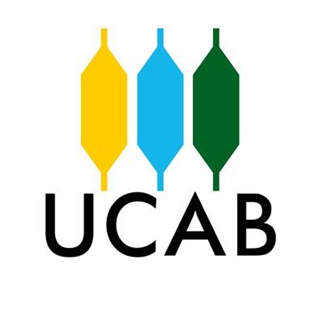 Prof. Belkis Camacaro